CNC 3-osé obrábění – SLV EDU školní frézka
Základní informace
Stroj SLV EDU
univerzální frézka určená pro obrábění široké škály materiálů od dřeva přes plasty, kompozity až po Al slitiny
najde uplatnění ve výukovém odvětví, prototypových dílnách, u výrobců elektroniky pro obrábění tištěných spojů, obrábění forem a modelového zařízení
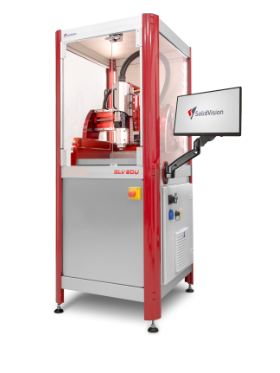 Základní informace
Stroj SLV EDU
má vysokootáčkové vřeteno IMT s pneumatickým uvolněním nástroje s kuželovou dutinou ISO20/ER16, které umožňují upnutí nástrojů až do průměru 10 mm
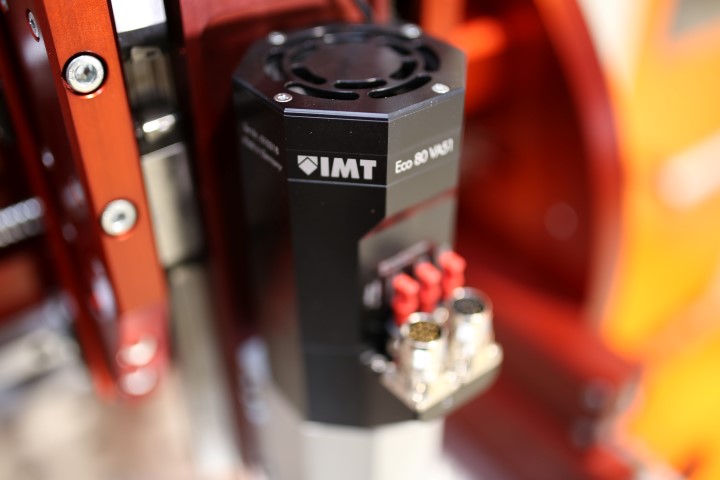 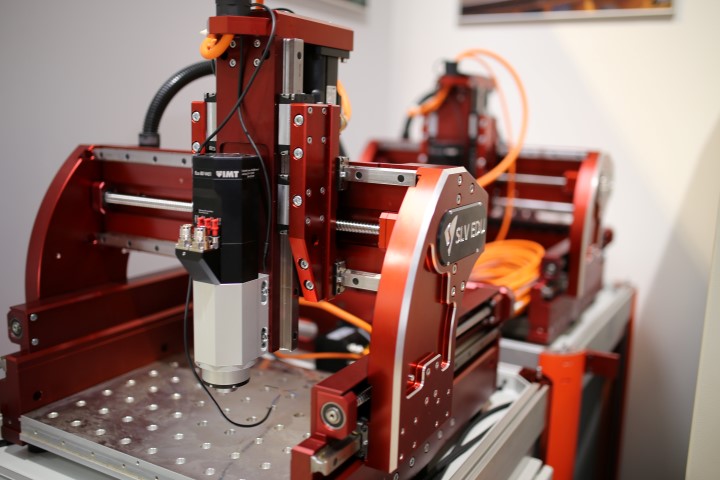 Základní informace
má automatický zásobník nástrojů ATCH-9, který výrazně zproduktivní obráběcí proces
má velmi pokročilý TOOL MANAGER, který umožňuje nejen používání nástrojů osazených v zásobníku, ale také ručních nástrojů a to v libovolné kombinaci
Má pracovní stůl opatřený upínacími otvory M8 v rastru 50 x 50 mm s osazením pro zarážky umožňuje variabilní upnutí libovolného obrobku nebo upínače
Stroj SLV EDU
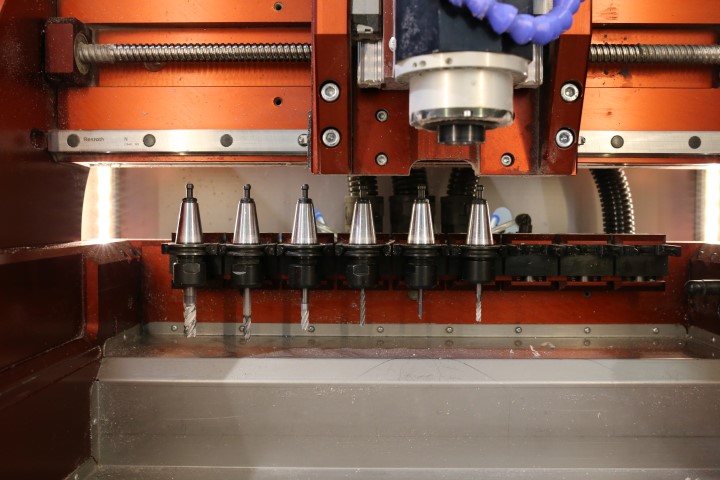 Základní informace
Stroj SLV EDU
má řídicí systém Arem Pro s ručním kolečkem poskytující uživateli intuitivní ovládání a mnoho obslužných funkcí, které výrazně usnadňují seřízení stroje před samotným obráběním
má možnost přepínání do mnoha světových jazyků (např. EN, D, F, I, SP, RU, CZ, PL, FI aj.)
https://www.cncstroj.cz/userfiles/file/SLV%20EDU%20ke%20sta%C5%BEen%C3%AD/%C5%98%C3%ADdic%C3%AD%20syst%C3%A9m%20n%C3%A1vod%20Arem%20Pro.pdf
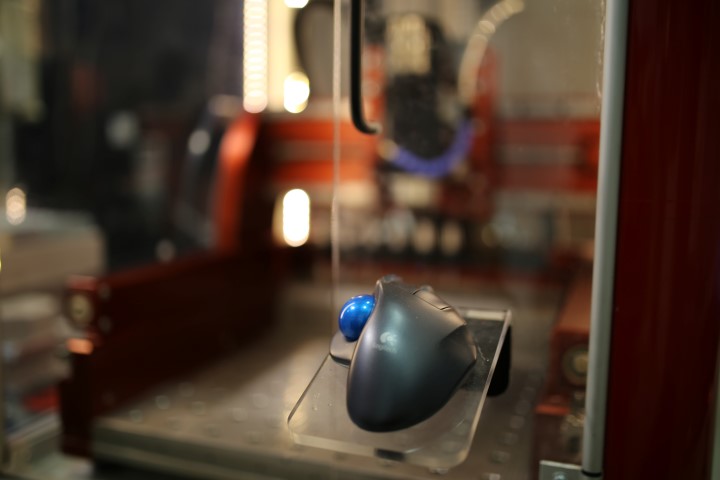 Základní informace
Stroj SLV EDU – technická data
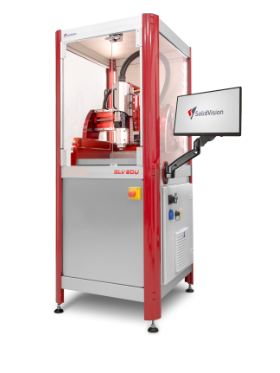 Základní informace
Stroj SLV EDU – technická data
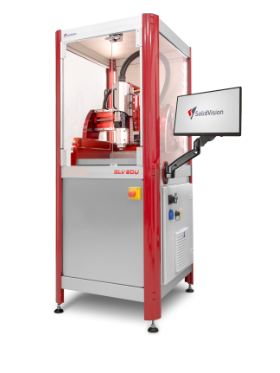 Základní informace
Stroj SLV EDU – technická data
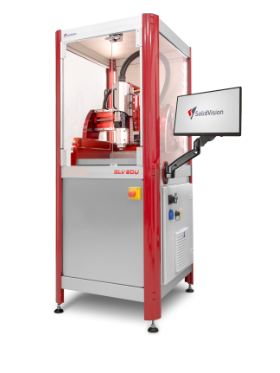 Základní informace
Stroj SLV EDU – technická data
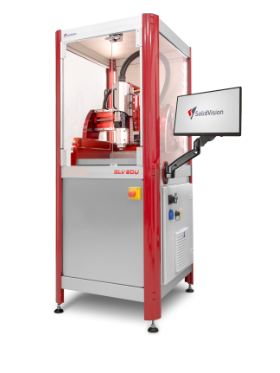 Základní informace
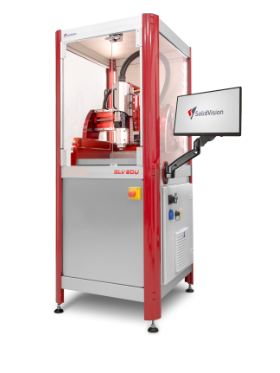 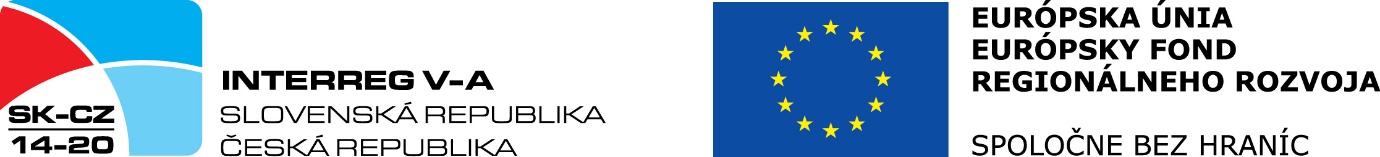